Canadian Blood Services’ New Insulated Shipping Containers
2015-06-18
Agenda
Overview
Benefits of New Insulated Shipping Containers
New Packing Configurations 
Returning ISCs to Canadian Blood Services
Conditioning Requirements
ISCs Hospital Re-distribution
Next Steps, Discussion and Questions
Overview
Overview
Canadian Blood Services is developing new insulated shipping containers (ISCs) for transport of all products including RBCs, Platelets, Frozen Products, and Plasma Protein Products.
Objectives:
To establish shipping containers that are robust and meet performance requirements in the context of Canadian Blood Services’ current processes and shipping routes. 
To standardize the refrigerant conditioning and ISC packing processes.
New Insulated Shipping Containers
Benefits of New ISCs
New shipping containers and packing configurations designed for Canadian Blood Services processes and shipping routes including challenging inter-provincial shipments.
Benefits include:
Packing configurations that are suitable for all seasons. 
Increased capacity for RBCs and Platelets
Elimination of dry ice as a refrigerant for frozen product shipments
Phase Change Materials (PCMs) conditioned within product temperature ranges.
Accommodation of the current Tamper Indicator Device (TID)
4
ISC Packing Configurations
RBC - Short Journey
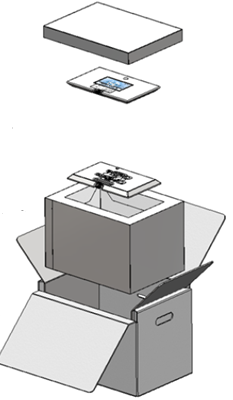 Confirm Upon Receipt
8L Polyurethane Container with lid firmly seated
 Two Series 4 Plates. One plate on top of RBCs, the other plate on the bottom
RBCs located below the red line found within the container 
 Packing Time to the Time of Receipt ≤17 hours 
Refer to packing slip for packing time:
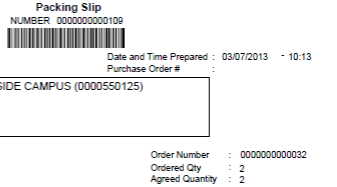 ISC Packing Configurations
RBC - Long Journey
Confirm Upon Receipt
8L Polyurethane Container with lid firmly seated
Six Series 4 Plates to form cube
RBCs located within cube
Packing Time to Time of Receipt ≤ 24 hours
 
Note: Washed and Deglycerolized RBCs will be sent with this packing configuration.
ISC Packing Configurations
[Speaker Notes: Note: The RBC container that will be used most often (Short Journey) is only 2lb heavier than the J82.  Maximum overall weight is increased because we can accommodate more units in the shipping containers. (16 RBCs vs. 10 RBCs)]
ISC Packing Configurations
Platelet
Confirm Upon Receipt
8L Vacuum Insulated Container with Vacuum Panels intact. 
Six Series 22 Plates to form cube
 Platelets located within cube
Packing Time to Time of Receipt ≤ 24 hours
ISC Packing Configurations
Note:  Typically < 6 platelet units are shipped at one time so the ISC weight with product is calculated with 6 units.
ISC Packing Configurations
Frozen Products
Confirm Upon Receipt
8L Expanded Polystyrene Container
Six Series 20M Plates to form a cube. The top plate will be placed directly on the frozen products. Packing material will be placed above the top plate, when required.  
Packing Time to Time of Receipt ≤ 24 hours

Note: Plates will be at -20oC or colder at the time of receipt. Gloves should be used to handle plates.
ISC Packing Configurations
ISC Packing Configurations
Room Temperature PPP
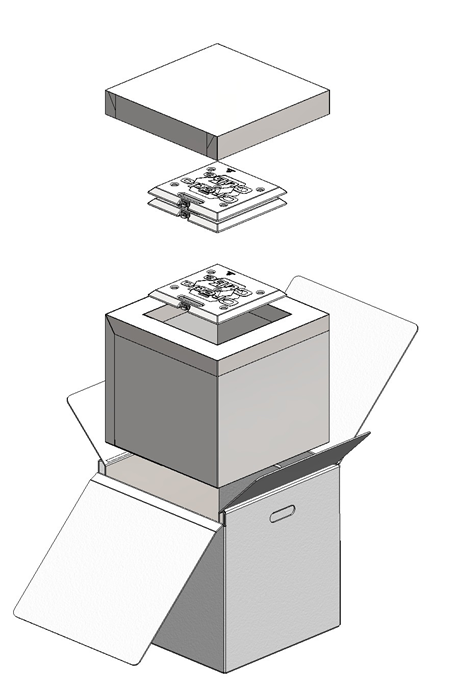 Confirm Upon Receipt
Polyurethane Container with lid firmly seated
Three square Series 4 Plates. Two plates will be above product and one plate below product
Packing Time to Time of Receipt ≤ 24 hours
 
Note: Room temperature PPP may also be received in the original cartons if they are transferred in Canadian Blood Services’ vehicles where acceptable shipment temperatures can be confirmed.
ISC Packing Configurations
Refrigerated PPP
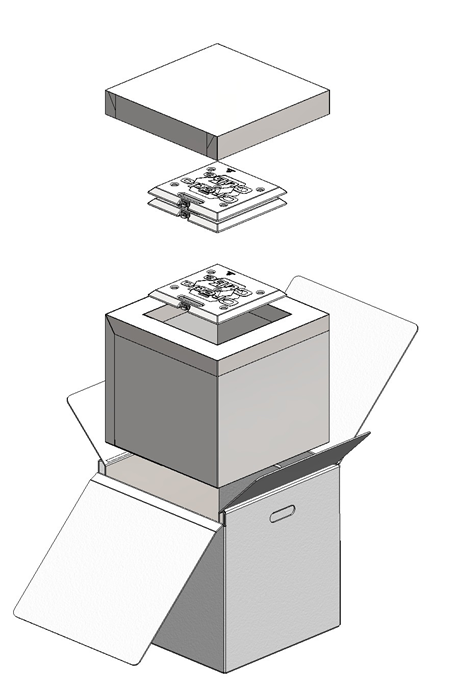 Confirm Upon Receipt
16L Polyurethane Container with lid firmly seated
Three square Series 4 Plates. One plate will be on the bottom, one plate will be on top of the insert and the third plate at the top of the ISC
Note: Product can be placed in the insert between the bottom plate and the middle plate and between the middle and top plate. If product is only packed in the insert the middle and top plates will be together on top of the insert.
Packing Time to Time of Receipt ≤ 24 hours.
RBC units can also be placed in this packing configuration along with refrigerated PPP.
ISC Packing Configurations
Note:  If 2-25oC PPP are being sent in original cartons via Canadian Blood Services transport vehicles, they will not be packed in insulated shipping containers.
New Insulated Shipping Containers
Returning ISCs to Canadian Blood Services
After removing products from ISC, plates should be packed immediately and the container should be fully closed.
For packing configurations in a cube format, plates will be kept in the cube format and any packing material that was used in the shipment can be placed in the cube to minimize plate movement.
For other packing configurations, plates will be placed flat on the bottom of the ISC and packing material can be placed on top of the plates to protect the lid from damage. The packing material provided in the original shipment can be used, if available.
15
New Insulated Shipping Containers
Returning ISCs to Canadian Blood Services
Phase Change Material fluid within the plates are non-hazardous, however, precautions (e.g., use of gloves) should be taken to avoid skin irritation if a leaky PCM plate is identified.
Any liquid in the ISC can be cleaned with absorbent material and discarded. 
Leaky PCM plate will be double-bagged to ensure proper containment and returned to Canadian Blood Services. No special or dangerous goods transport requirements are necessary.
Safety Data Sheets for PCM will be provided with the Customer Letter
16
New Insulated Shipping Containers
Conditioning Requirements
New Phase Change Materials require  a more rigorous and precise conditioning process to ensure protection against hot and cold temperature extremes.
Phase Change Materials for RBC and Platelet containers require a two stage process and standardized conditioning equipment. (e.g., freezers, incubators with step rate capability)
The cost of one set of the freezers and incubators required for conditioning the plates for RBC and Platelet containers is over  $25,000.
17
Hospital Redistribution
ISCs for Redistribution
All provinces use Canadian Blood Services shipping containers for some portion of their redistribution activities.
The new containers will only be used for Canadian Blood Services distribution and will not be used for hospital re-distribution or transfers between hospitals.
The practice of using the current  containers - Canadian Blood Services and other containers established by specific regions - will continue.
With the implementation of the new shipping containers, Canadian Blood Services will have an excess inventory of current containers that can be provided to hospitals. After the existing supply of containers is depleted, hospitals can order shipping containers from the current suppliers.
18
Next Steps
Implementation and Next Steps
Initial implementation  in Edmonton is planned for November 30th.
Implementation will be monitored for a three-month period.  Shipping data will be evaluated and feedback will be obtained from hospitals during this period.
Shipping containers will be rolled out sequentially to all other Canadian Blood Services sites in 2016 .
Next Steps for Hospitals:
Review Customer Letter and determine impacts for receiving processes.
Review management and inventory of  ISCs for re-distribution.
19
Questions?